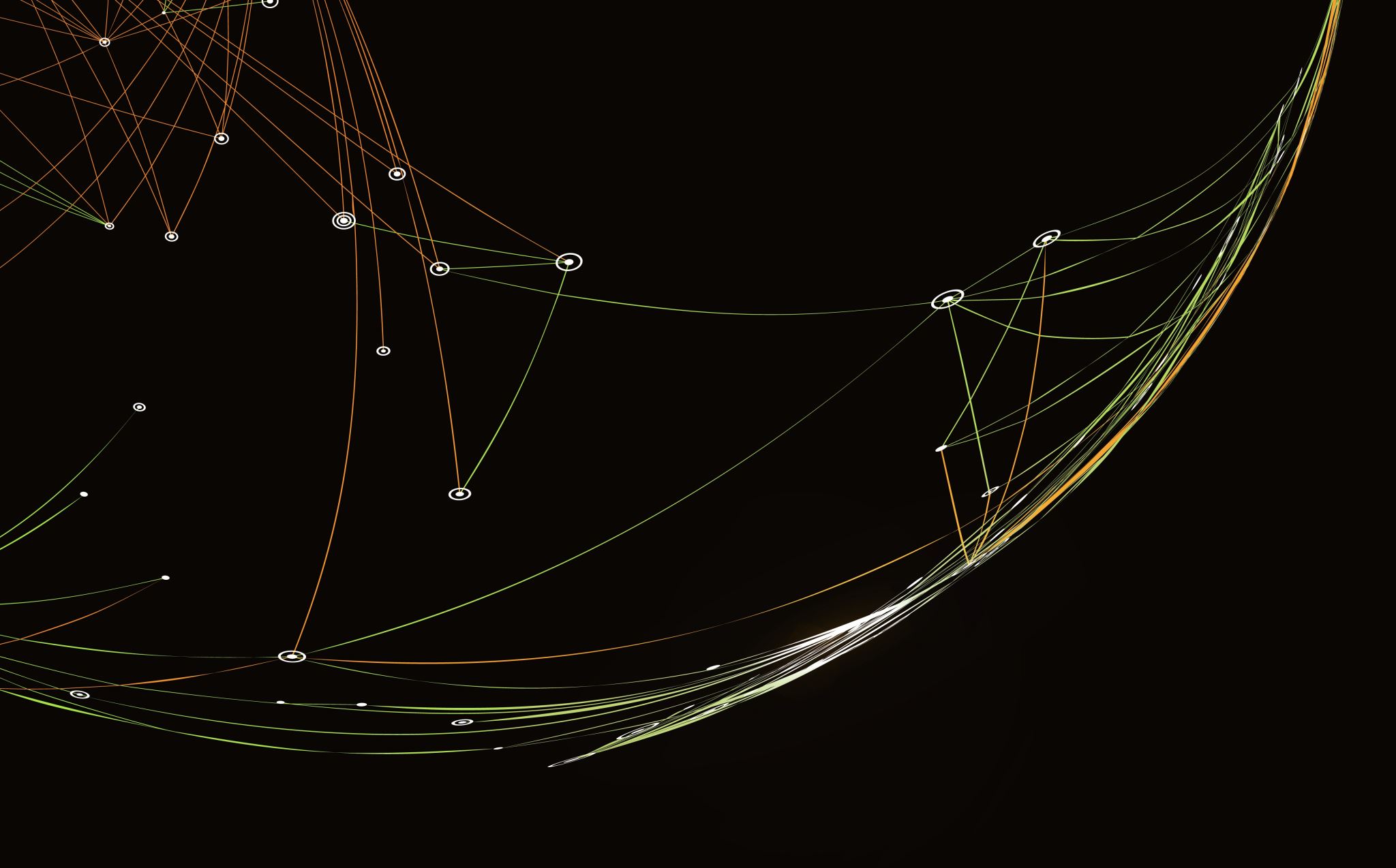 Individuální a skupinové expozice
Albert Kšiňan
Individuální expozice
Vlivy individuálních expozic na zdravotní ukazatele
Věk

Pohlaví

Depresivita

Vzdělání
Kumulace individuálních expozic
Např.
 Genetický základ + životní styl + prevence
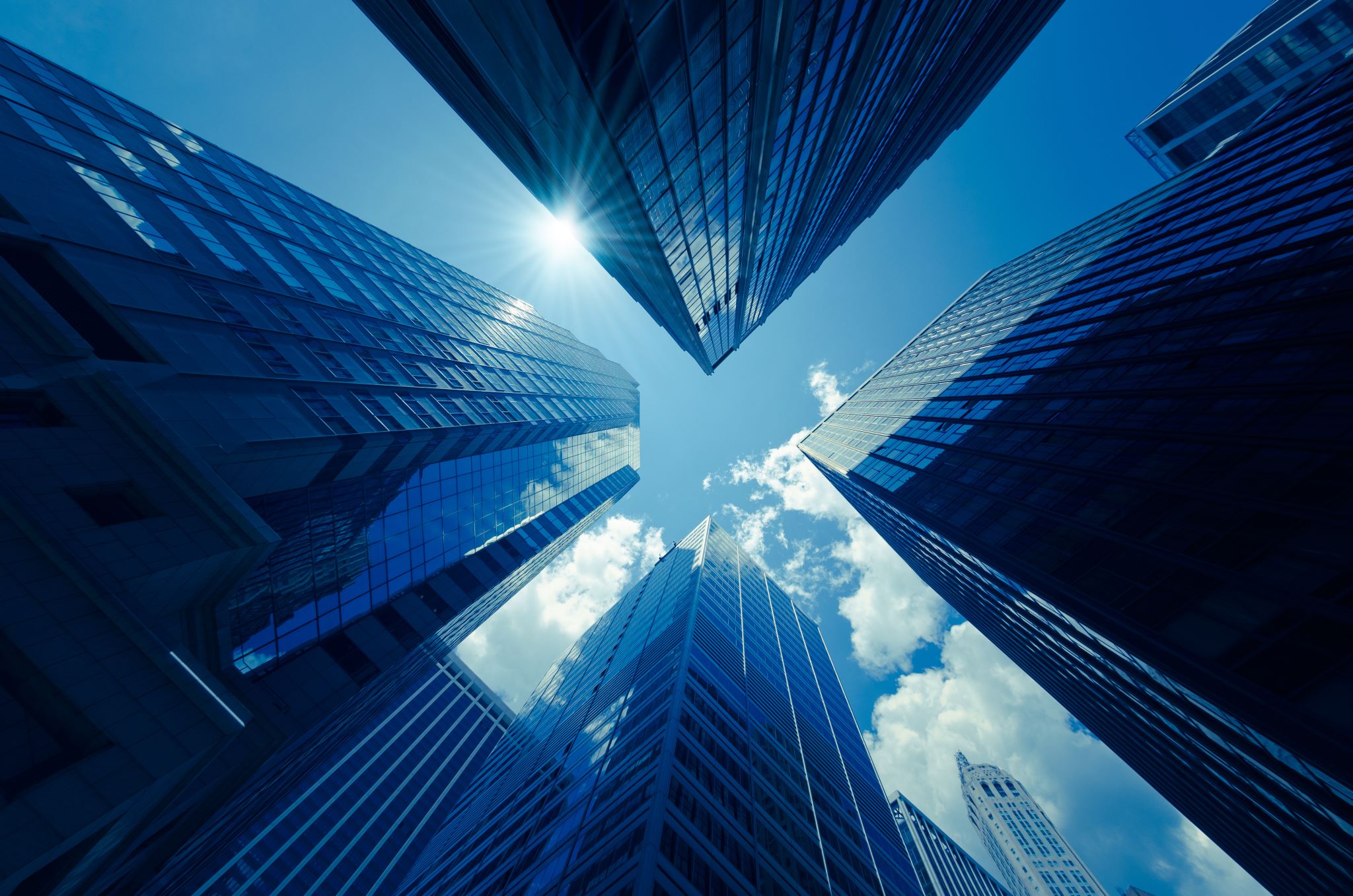 Skupinové expozice
“nad jednotlivci”, sdílené jedinci

Školní třída, škola, městská čtvrť, město, region, stát

Například: míra kriminality, míra nezaměstnanosti, HDP
Skupinové expozice
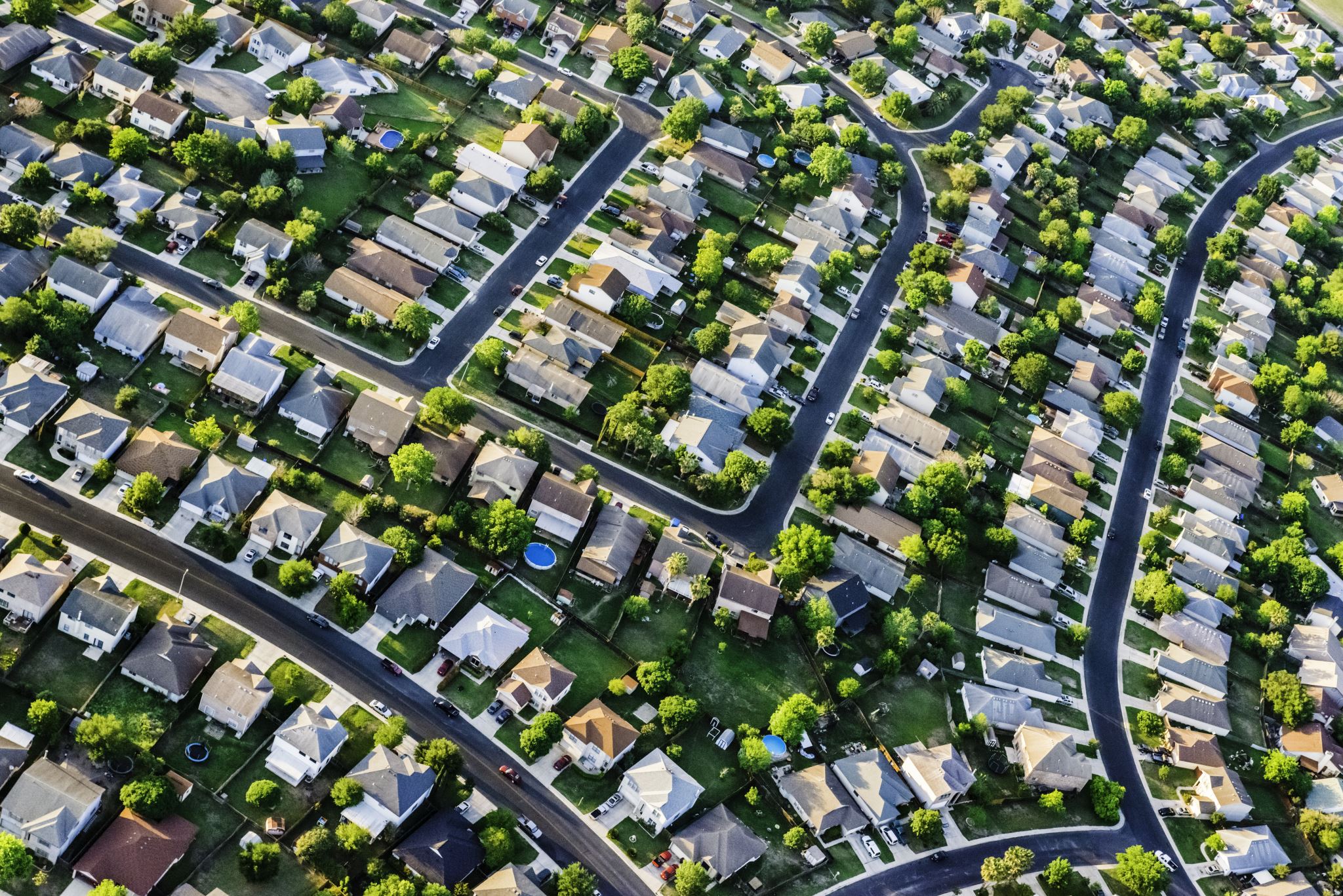 Městská čtvrť
míra kriminality, množství obchodů, množství školek, množství zeleně
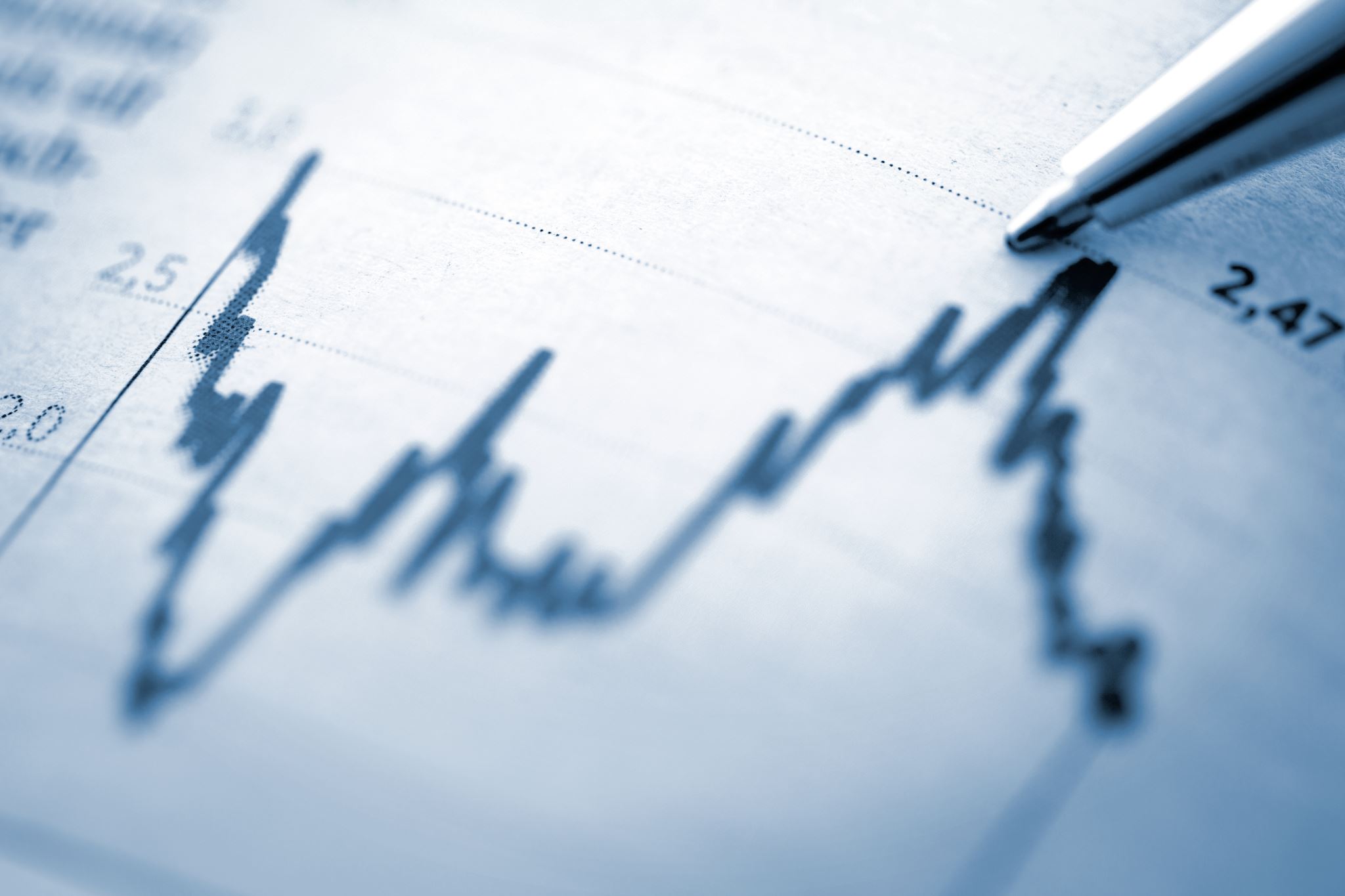 Gini index
Rozdělení bohatství v dané zemi = nerovnost

0 = absolutní rovnost, 1 = absolutní nerovnost

Česká republika: 0,253 (2019)
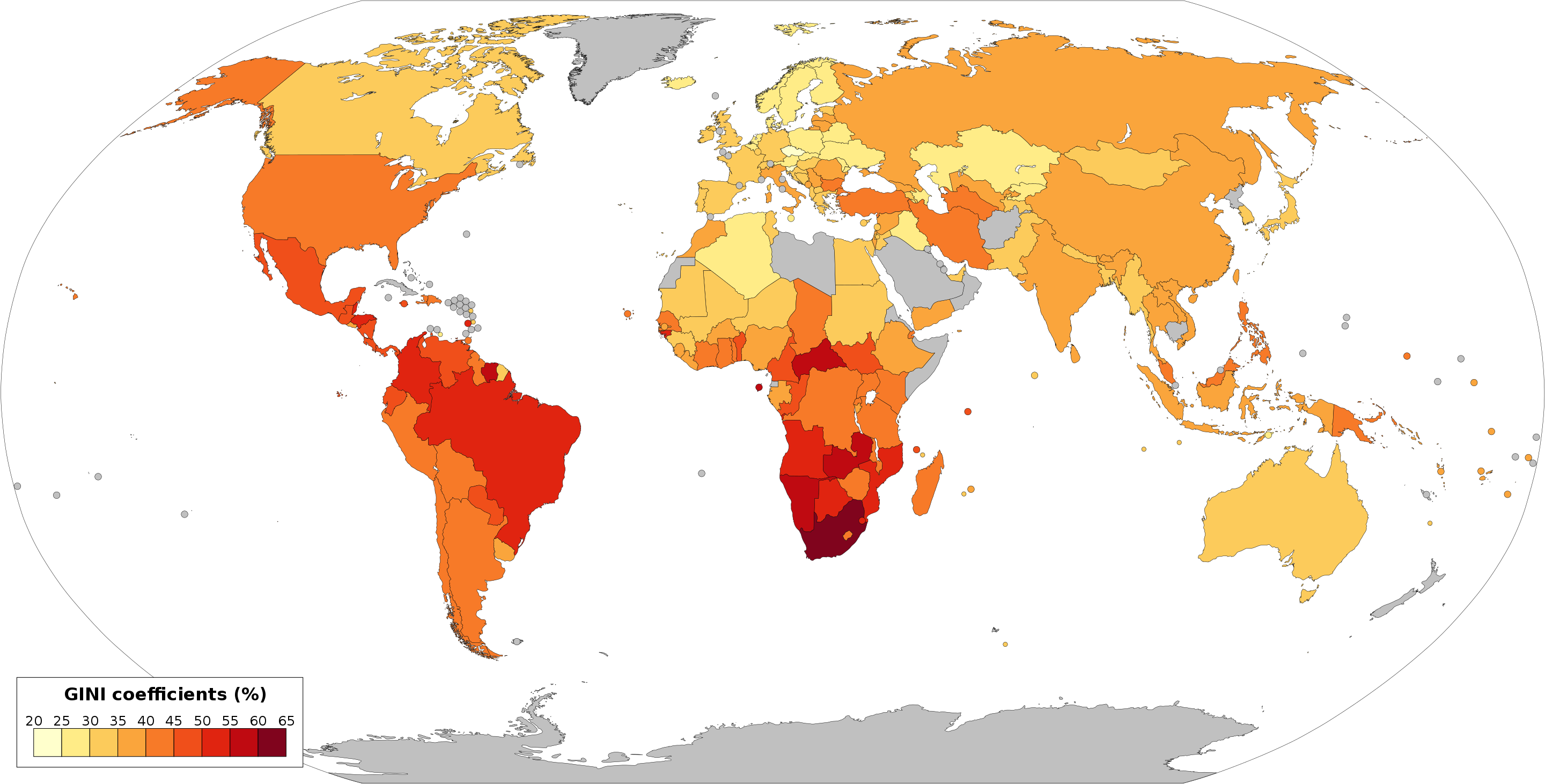 Skupinová imunita
Ekologické zkreslení (Ecological fallacy)
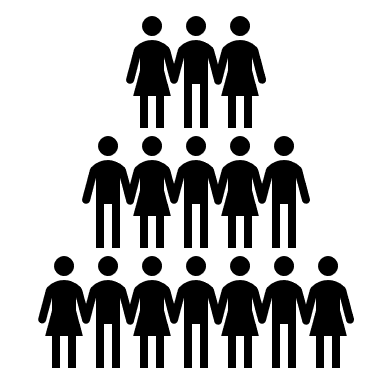 Výsledky ekologické studie zobecňovány na jednotlivce
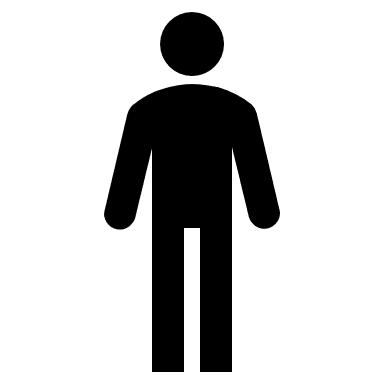 Příklad ekologického zkreslení
Země s vyšší mírou spotřeby tuku mají větší úmrtnost na rakovinu prsu v porovnání se zeměmi s nižší mírou spotřeby.

Jezení tučných jídel    		    Riziko úmrtí na rakovinu prsu?

Možná ano, možná ne
Korelace dvou agregovaných proměnných neznamená kauzalitu
Co když tučná jídla jedí především muži?
Co když existuje další vysvětlující proměnná (např. výskyt BRCA1/BRCA2 v populaci)
Příklad ekologického zkreslení II
Země, které byly převážně protestantské, vykazovaly vyšší míru sebevražd (Durkheim, 1897)

Být protestantem 		Větší pravděpodobnost, že spáchá sebevraždu?

Pravděpodobně existují další faktory = faktory popisující protestantské země
Více individualistické náboženství (ve srovnání s katolicismem)
Návštěvnost kostela ve skutečnosti snižuje danou asociaci
Poslední výzkumy naznačují, že ne-věřící lidé vykazují vyšší míru sebevražd (Becker & Woessman, 2018)
Interakce individuálních a skupinových expozic
Individuální zdravotní ukazatele jsou ovlivněny skupinovými faktory stejně jako skupinové ukazatele jsou ovlivněny individuálními faktory
Ekologický model vývoje
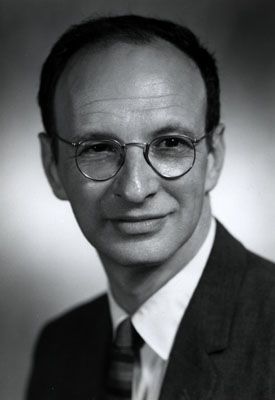 Urie Bronfenbrenner – Ecological systems theory
Vývojová psychologie
Jedinci jsou ve vzájemné interakci s environmentálními systémy

Pět systémů (prostředí)
Mikrosystém
Mezosystém
Exosystém
Makrosystém
Chronosystém
CHRONOSYSTEM
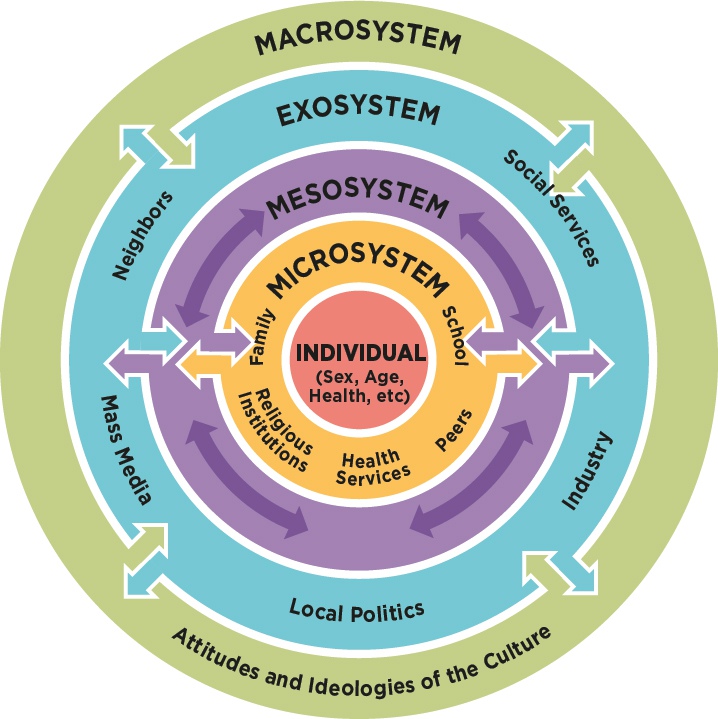 Interakce individuálních a skupinových expozic II
Kouření, prachové částice a rakovina plic
Turner et al. (2014)

1.2 milionů dospělých Američanů

Interakční efekt: nárůst rizika rakoviny plic (více než suma obou expozic)
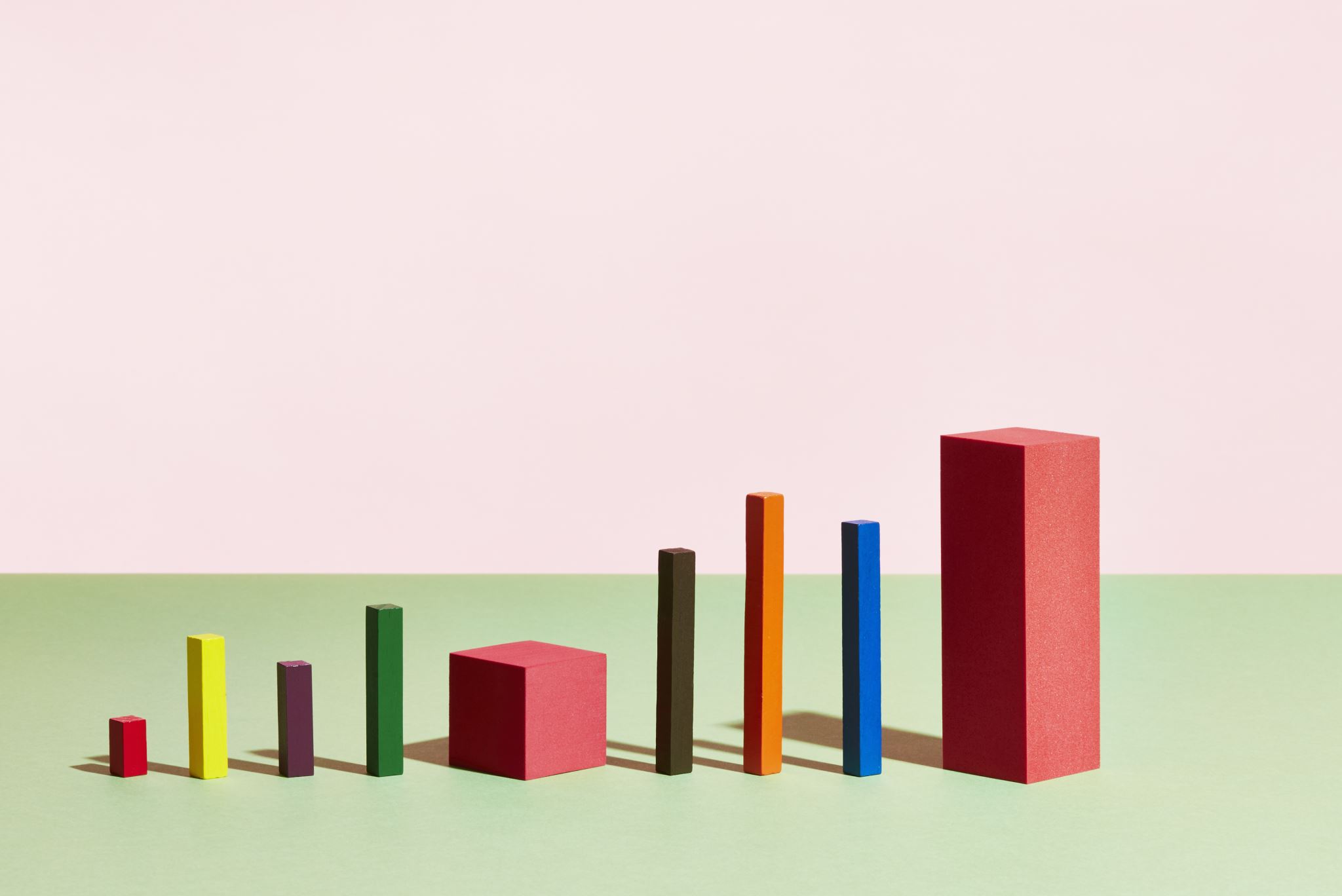 Víceúrovňové modely
Statistické modelování individuálních a skupinových expozic
Multilevel linear models (MLM)/hierarchical linear models (HLM)
Berou v potaz klastrování jedinců ve vyšších celcích (školní třída, město)
Porušen základní předpoklad lineární regrese: náhodné chyby jsou nezávislé

Příklad:
100 manželských párů vyplní dotazník, kde odpovídají na otázky ohledně svého manželství, domácnosti atp. Výzkumník poté za pomocí lineární regrese testuje hypotézu, kde je manželská spokojenost predikována příjmem domácnosti. Nebere však vůbec v potaz, že respondenti jsou ve stejné domácnosti!
Proč potřebujeme víceúrovňové modely
Příklad II
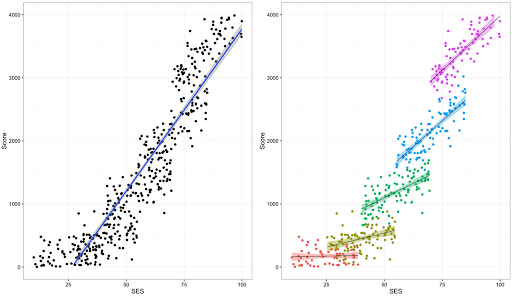 Výsledky v testu a SES studentů
https://www.r-bloggers.com/2016/10/multilevel-modeling-of-educational-data-using-r-part-1/
Příklad III
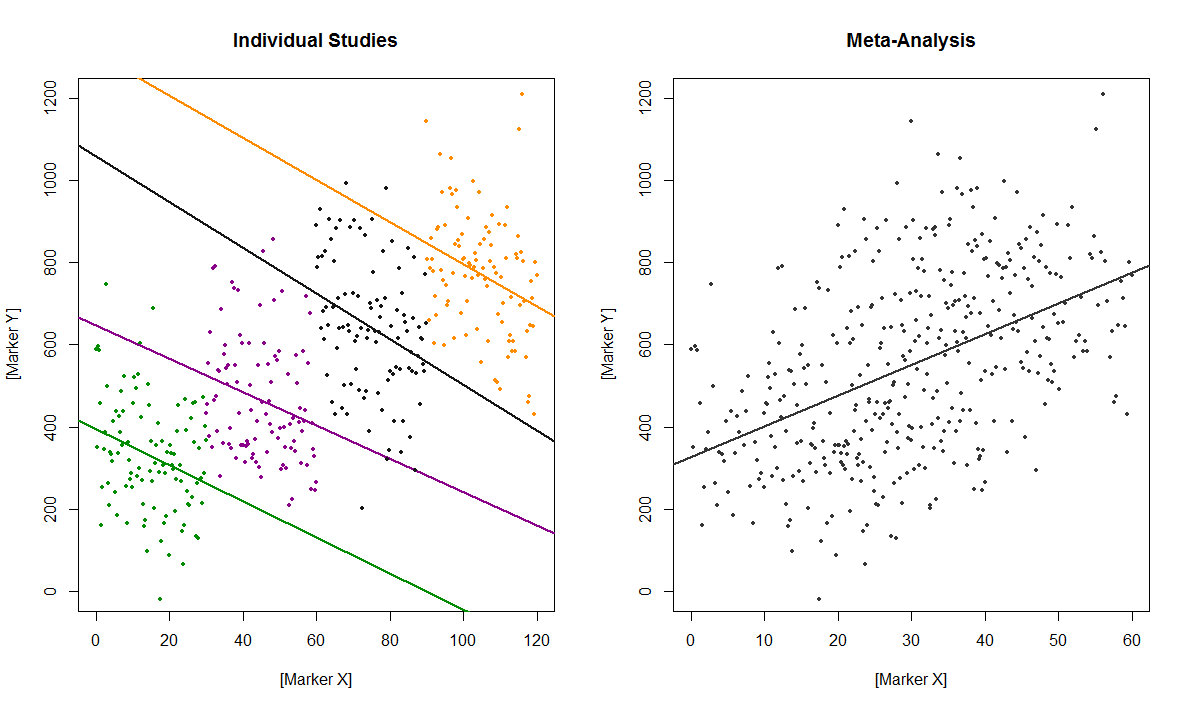 Simpsonův paradox
Trend je opačný, pokud se díváme na subkohorty vs na celý vzorek
https://stats.stackexchange.com/questions/168732/simpsons-paradox-random-effects
Více úrovní v prostoru? Geospaciální analýza
Jedinci žijí v geografických útvarech (městská čtvrť, město, kraj, stát)
Víceúrovňová analýza (HLM) nebere v potaz prostorové korelace
Představme si proměnnou „mluvení s moravským přízvukem“ (MMP) na škále 1-100 (kde 100 je 100% moravský přízvuk) a představme si, že máme velký vzorek z české populace. Je zřejmé, že jedinci z Jihomoravského, Olomouckého, Zlínského a Moravskoslezského kraje by vykazovali vyšší hodnoty MMP a je třeba modelovat shlukování jedinců v krajích. Budou však existovat i prostorové korelace krajů - např. jedinci z Pardubického kraje a kraje Vysočina budou pravděpodobně vykazovat vyšší hladiny vzhledem k tomu, že sousedí s „moravskými“ kraji.
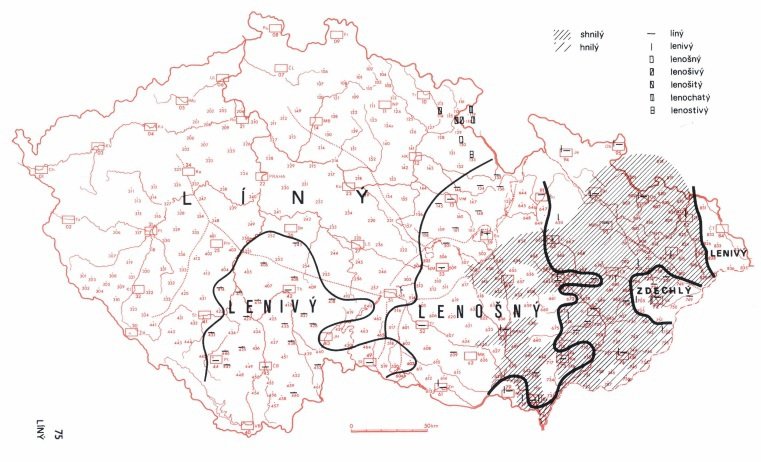 Vloupání do aut ve Vancouveru
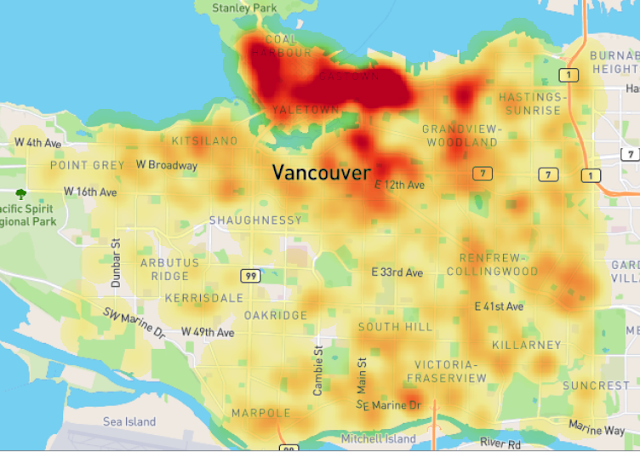 https://www.geodose.com/2017/11/qgis-heatmap-using-kernel-density.html